Leven bij apart wonende oudersJongeren
Rebekka Wauters
CIJFERS bron: Dimitri Mortelmans (UA)
Daling in aantal kinderen dat samenleeft met beide ouders (Lodewijckx, 2008) 

Bij 2/3 echtscheidingen zijn kinderen betrokken (FOD Justitie, 2011) 

1/10 kinderen (0-17 jaar) hebben gescheiden ouders (Corijn, 2009)

Scheiding is vaak de start van verschillende gezinstransities: eenoudergezinnen, Nieuw Samengestelde Gezinnen
ONDERZOEK IPOS (KUL 2010, Ann Buysse)
1865 volwassenen tijdens het scheidingsproces (ex-partners), 175 kinderen tijdens het scheidingsproces tussen 11 en 17 jaar, 646 scheidingsdeskundigen werden in een periode van 2 jaar ondervraagd.
Tijdens hun scheidingsproces rapporteren volwassenen een eerder laag gevoel van materieel, fysiek, emotioneel en relationeel welzijn, maatschappelijke integratie, veiligheid en productiviteit. 
Bij de kinderen van ouders in scheiding vinden we dit niet terug, zij zijn tevreden met hun levenskwaliteit tijdens het scheidingsproces van hun ouders.
ONDERZOEK IPOS (KUL 2010, Ann Buysse)
Een overheersend gevoel van opluchting bij de kinderen.
een goed uitgebalanceerde, weldoordachte verblijfsregeling voor de kinderen verbetert de kwaliteit van ouders en kinderen.
Verblijfsco-ouderschap is goed voor ouders die het willen en kunnen; voor kinderen doet echter niet de verblijfsregeling, maar de kwaliteit van de gezinsrelaties er toe.
Ondersteunen van de ouder-kindrelatie is belangrijk:
Kinderen begrijpen waarom hun ouders uit elkaar gaan 
Kinderen hebben het gevoel dat ze ertoe doen bij de afspraken en regelingen die de ouders maken.
ONDERZOEK IPOS (KUL 2010, Ann Buysse)
Ouders zijn experten van hun kind!
Meer ouderconflict gaat samen met minder levenskwaliteit, vooral bij kinderen. (EOT versus EOO, bemiddeling, rechtbank, advocaten, notarissen,…)
De levenskwaliteit van zowel volwassenen als kinderen is gebaat bij een professionele tussenkomst die door volwassenen ervaren wordt als planmatig, informatief, duidelijk en aansluitend bij wat cliënten belangrijk vinden.
JURIDISCH bron: Frederik Swennen (UA)
Een kind heeft twee wettelijke ouders... 
Oorspronkelijke ouders
Adoptieouders 
die gezamenlijk en voortgezet gezag uitoefenen
Gezagsco-ouderschap tot 18 jaar (uitzonderingen: exclusief ouderlijk gezag, ontzet ouderlijk gezag)
GEZAG: 
De ouder heeft rechten: 
op eerbied en respect van zijn of haar kind 
op contact met zijn of haar kind 
om beslissingen te nemen over fundamentele opvoedingskwesties van zijn of haar kind 
op toezicht op de opvoeding van zijn of haar kind 
op informatie over zijn of haar kind 
Goederen van zijn of haar kind beheren
JURIDISCH bron: Frederik Swennen (UA)
GEZAG:
De ouder heeft plichten:
zorgen voor het levensonderhoud, (stopt niet op 18 jaar!)
de opvoeding, 
opvang en
opleiding van zijn of haar kind 
Eerbied hebben voor je kind

2007: wettelijke voorkeur verblijfsco-ouderschap
Nieuwe partners van de ouders
Hebben geen enkel juridisch gezag 
Behoudens in geval van “stiefouderadoptie” 
Slechts één “stiefouderadoptie” mogelijk
“Stiefouder” sluit dan de ouder uit 
Hebben wel een onrechtstreekse onderhoudsplicht via de partner
JURIDISCH bron: Frederik Swennen (UA)
Ouders zijn getrouwd en scheiden uit de echt:
EOT (verplicht regelen gezag, verblijf en kosten van het kind)
EOO (mogelijk opmaak regeling voor de kinderen)
Ouders wonen wettelijk of feitelijk samen of niet samen:
Mogelijk een ouderschapsplan opmaken
Mogelijk langs de Familierechtbank gaan
Kinderen worden wel opgeroepen voor verhoor juridische procedure
Automatisch vanaf 12 jaar
Desgewenst jonger dan 12 jaar 
Kinderen krijgen inspraak, geen beslissingsrecht!
WAAR REKENING MEE HOUDEN? Kinderopvang en OnderwijsBron: Werkgroep HCS
Ten allertijde recht op informatie voor beide juridische ouders (of voogd)
Begrenzing, focus op het kind in de context van de werking (tips conflict)
Zicht op de verblijfssituatie
Verplicht bij afgifte gehomologeerde documenten: verblijfsregeling respecteren
Zolang de instantie geen reden heeft om te twijfelen mag een ouder het kind inschrijven
Aangepaste inschrijvingsformulieren
Beide ouders vragen apart te informeren = volgen
Recht om het kind te bezoeken, huisreglement
Aangepaste facturatie, beide ouders verantwoordelijk (tenzij anders aangegeven gehomologeerde akte)
Fiscaal attest voor betalende ouder
WAAR REKENING MEE HOUDEN? Kinderopvang en OnderwijsBron: Werkgroep HCS
TIPS
Voer een open gesprek over de relatie met de andere ouder. 
Vraag de identificatiegegevens op van de andere ouder. 
Vraag naar de eventuele verdeling van het ouderlijk gezag. 
Vraag ook naar de eventuele omgangs- en/of verblijfsregeling. 
Geef mee dat wijzigingen best zo snel mogelijk doorgegeven worden. 
Vraag of de andere ouder spontaan mag gecontacteerd worden over de inschrijving van het kind en betrokken mag worden bij de ouderwerking. 
Zo niet, bevestig dat dit niet zal gebeuren zonder akkoord van de inschrijvende ouder, maar wijs erop dat informatie wel moet worden doorgegeven wanneer de andere ouder er om vraagt.
WAAR REKENING MEE HOUDEN? Kinderopvang en OnderwijsBron: Werkgroep HCS
TIPS
Hou er rekening mee dat de andere ouder zich kan verzetten tegen de inschrijving; dit moet dan wel gebeuren via de familierechtbank. 
Denk er op voorhand al eens over na hoe je omgaat met de andere ouder die plotseling aan de deur staat. 
Maak met iedere ouder een schriftelijke overeenkomst op. 
Stem de afspraken met beide ouders zo veel mogelijk op elkaar af. 
Wanneer de ouderbijdrage gerelateerd is aan het inkomen wordt er vanaf de afzonderlijke domiciliëring per ouder een inkomenstarief bepaald met een eigen kindcode. 
Hou rekening met eventuele verschillen in opvoedingsgewoonten in de beide thuissituaties en in de opvang: hoe omgaan met verschillen?
STEUNBRONNEN VOOR KINDEREN BRON: Lieve Cottyn, Interactie-Academie
BESCHIKBARE STEUNBRONNEN
Als kind verlies je niet een ouder (scheiden doe je als ex-partners niet als ouders)
Stilstaan bij benadeling: onrecht
De beslissing van de ouders
Verschil in conflict, conflicten zijn normaal, langdurige, aanslepende en onoplosbare conflicten wegen zwaar
Er zijn veel variaties van ouderschap na scheiding: veranderend
Klassiek ouderschap na scheiding
Solo-ouderschap
Posities en contexten leren kennen bv. ouders vs ex-partners, ex-schoonfamilie, volwassenen vs kinderen
CASUS
Jan en Sofie, sinds 2016 via een EOT gescheiden
Twee kinderen: Annabel (16) en Seppe (15)

er zijn twee manieren van samenwerken als ouders, je hebt:
de klassieke manier van samenwerken: bv. samen overleggen over de hobby’s, een babbeltje tijdens de wissel over hoe het is geweest, beheren van een kindrekening met zicht op elkaars uitgaven, samen naar het oudercontact, samen de communie/lentefeest organiseren,…
of je hebt:
Zo samenwerken op een manier dat je elkaar als ouders niet nodig hebt. Het SOLO-ouderschap. Dan maak je op voorhand over alles duidelijke afspraken die je ook duidelijk in een ouderschapsovereenkomst zet. Dit maak je zo op dat je minimaal moet communiceren als ouders.
CASUS
Drie groepen:
Ouders
Kinderen
Omgeving (grootouder, leraar, hulpverlener, vriendin,…)
Vragen:
Wat denken jullie dat deze ouders al allemaal geprobeerd hebben en wat is tot nu toe gelukt?
Wat denken jullie dat hier aan de hand is (hypothese)?
Wat denken jullie over deze twee soorten ouderschap na scheiding? Is het ene beter dan het andere?
Welke gevolgen zou keuze  1 voor kinderen en ouders hebben in deze casus en welke gevolgen zou keuze 2 voor kinderen en ouders hebben in deze casus?
STEUNBRONNEN VOOR KINDEREN BRON: Lieve Cottyn, Interactie-Academie
Kinderen hebben invloed op ouders: actieve participatie van het kind, ouders aanspreken
Ouders en kinderen hebben beide evenveel verantwoordelijkheid (maar een andere als ouder en als kind)
Het is belangrijk de autonomie van het kind te ondersteunen (er zijn verschillende manieren om dit te doen)
Kinderen worden door meer dan hun ouders beïnvloed (school, vrienden, familie, buren, hobby’s,…)
PSYCHO-PEDAGOGISCH bron: Claire Wiewauters
VERLIES: kinderen beslissen niet of hun ouders scheiden
Rouw vraagt tijd en energie voor herstel bij ouders én kinderen (gemiddeld 2-3 jaar)
Kinderen schakelen tijdelijk over op een ‘overlevingsmodus’
Regressie (terugvallen) en stagnatie (stilstand) van ontwikkeling bij kinderen is een normale en tijdelijke aanpassingsreactie bij kinderen.
PSYCHO-PEDAGOGISCH bron: Claire Wiewauters
Verschillende verhoudingen: ouders, nieuwe partners van de ouders, stiefbroers, stiefzussen, halfbroers, halfzussen,…
Leeftijd en de zorgen van kinderen 
Baby’s en erg jonge kinderen = verlatingsangst 
Peuter en kleuter = magisch en egocentrisch denken 
Lager schoolkind = concreet logisch denken 
Pubers en adolescent = abstract denken
PSYCHO-PEDAGOGISCH bron: Claire Wiewauters
Leeftijd en de noden van kinderen
Pubers en adolescent
Identiteit en autonomie: loskomen van het gezinsleven versus zorgen voor het gezin = innerlijk conflict!
Voorkeur voor 1 hoofdverblijfplaats, band beide ouders onderhouden
Jongere als vervangouder of beste vriend(in): valkuil
Experimenteren met grenzen, belang van een houvast
PSYCHO-PEDAGOGISCH bron: Claire Wiewauters
Aansluiting leeftijdsgenoten blijven behouden

Kritische fase: eerlijkheid en rechtvaardigheid

Begin adolescentie: zwart-wit denken, geen plaats voor complexiteit, breuk andere ouder.

Ook na 18 jaar blijft de impact van de scheiding op de jongere groot (zie artikel)
PSYCHO-PEDAGOGISCH bron: Claire Wiewauters
TIPS voor ouders

Woorden wekken, voorbeelden strekken 

Durf je kwetsbaar op te stellen 


Een scheiding is een crisis voor het ganse gezin


Duidelijkheid vermijdt misverstanden


Ook bij de jongere is er verwarring en pijn
PSYCHO-PEDAGOGISCH bron: Claire Wiewauters
TIPS voor ouders

Houd de jongere buiten de conflicten tussen ex-partners


Jongere heeft geen schuld in de scheiding en kan ook de scheiding niet ongedaan maken.


Rekening houden met wat jongeren belangrijk vinden: TO MATTER


Een relatie met beide ouders kunnen opbouwen


Belang van een netwerk
PSYCHO-PEDAGOGISCH bron: Claire Wiewauters
TIPS voor de omgeving

Geef erkenning aan de jongere voor de positie waarin ze terecht gekomen zijn en laat hen vertellen hoe het voor hen is.
Aandacht hebben voor het gedrag van de jongere: kijk en luister.
Praat nooit slecht over de ouders (ook al doet de jongere dit zelf wel)
Geef jongeren de kans om tot rust te kunnen komen, te ontspannen en moedig dit aan, hierdoor laat de jongere zijn ouders niet in de steek.
PSYCHO-PEDAGOGISCH bron: Claire Wiewauters
TIPS voor de omgeving

Voordeel van bv. leerkrachten, begeleiders is dat zij niet tot de familiecontext behoren!
Open geest en onbevooroordeeld luisteren
Eigen ervaringen achterwege laten
Respecteer de posities van beide ouders
Toon medeleven geen medelijden
Niet meegaan in herenigingsfantasieën 
Op zoek gaan hoe een jongere goed voor zichzelf kan zorgen en hoe jij hierin kan helpen!
Op hoger niveau: aandacht voor verschillende gezinsvormen, denk bv. aan stambomen maken, grootouderdag, cadeau voor moeder/vaderdag, meegeven klasfoto’s,…
PSYCHO-PEDAGOGISCH bron: Claire Wiewauters
(h)erkennen van gevoelswereld van het kind (onderzoekende ouder)
Aandacht voor het ‘eigen tempo’ van het kind 
Kinderen de fysieke en mentale ruimte bieden om in relatie te staan met de ouders + vice versa!
‘boodschapper zijn’ (activeren) en betrokken worden bij conflicten benadeelt herstel 
de verblijfsregeling is niet doorslaggevend voor levenstevredenheid en zelfwaardering van het kind 
Een klimaat van controle en steun bij de ouders 
Belang netwerk en lotgenoten.
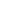 PRAKTISCHE TIPS & TOOLS Bron: tweehuizen.be
EEN BELANGRIJK LIJST bijvoorbeeld:

Zachte lakensVeel telefoneren naar mijn vriendin!Genoeg kledinggeldVeel alleen gelaten wordenOp reis gaanElk jaar op kamp gaan met de scoutsMijn dansles blijven volgenMijn verjaardagsfeestNiet veranderen van schoolWel veranderen van schoolEen echt bed, geen matras op de grond a.u.b.Mijn oma veel blijven zien!Op zaterdagvoormiddag bij papa zijn om te gaan voetballenMijn kamer voor mij alleen! (als het moet met mijn zusje)Een korte scheiding a.u.b.
PRAKTISCHE TIPS & TOOLS Bron: tweehuizen.be
EEN VALIES LIJST Bijvoorbeeld:
Beste mama en papa, deze dingen wil ik altijd bij mij hebben en dus heen en weer laten gaan: (Ik wil niet dat mijn valies een hele dag op school staat, enkel als het echt, echt niet anders kan.) 

Mijn lievelingsklerenMijn gsm, mijn gsm, mijn gsm, mijn gsmMijn leesboekMijn gameboyMijn hondNiet te veelMijn mp3-spelerMijn lievelingscd'sMijn iPod die ik zal krijgen (hoop ik)Mijn bedknuffelsEen herinnering van toen jullie nog samenwoonden Mijn blokfluitMijn speciale cadeautjesMijn fotoboekje
PRAKTISCHE TIPS & TOOLS Bron: tweehuizen.be
EEN DUBBEL-LIJST Bijvoorbeeld:
Dierbare ouders, deze dingen wil ik graag in het huis van mama en in het huis van papa, zelfs al weet ik dat het niet allemaal kan omdat het te duur is:
Genoeg ondergoedVeel schrijfgeriefTwee goede haarkammenTwee goede voetballenTwee tandenborstels plus een reserveTwee piano's (door jullie scheiding kan ik nu minder spelen!)Propere pyjama'sTwee computers (ik zit nu een hele week zonder!)
PRAKTISCHE TIPS & TOOLS Bron: tweehuizen.be
EEN HEKEL-LIJST Bijvoorbeeld:

Beste mama en papa, weten jullie wat? Aan deze dingen heb ik een hekel:

De scheiding!!!Mijn ene ouder spreekt kwaad over mijn andere ouder Mijn oma of opa of tante of nonkel spreekt kwaad over mijn mama of papaMijn mama of papa doet meer samen met mijn broer dan met mijVan huis wisselenIk moet altijd dezelfde pizza's etenIk moet altijd naar dezelfde films kijkenMijn ouders roepen tegen elkaarMijn mama is dronkenMijn papa ligt altijd op de zetelHet huis stinkt

Als je vindt dat een ouder iets doet wat je niet goed vindt of niet graag hebt, zeg het dan zelf, beleefd en zonder omwegen. Probeer vriendelijk te zijn. Kijk of je ma of pa goed luistert. En of die iets doet met wat je zegt.
PRAKTISCHE TIPS & TOOLS
www.tweehuizen.be
www.tzitemzo.bewww.caw.bewww.jac.be 
www.omgaanmetvechtscheiding.be 
 www.expoo.be
www.vcok.be
www.fbc-cfm.be
www.interactie-academie.be
www.scheidingsonderzoek.ugent.be
www.fittif.be
PRAKTISCHE TIPS & TOOLS
Ik tel mee! Franky De Meyer
Als ouders apart (gaan) wonen: beschikbare steunbronnen voor kinderen Lieve Cottyn (SB)
Een week mama, een week papa? Claire Wiewauters en Monique Van Eyken
Kinderen uit nieuwe gezinnen. Corrie Haverkort en Ed Spruijt
Jij, ik, hij, zij en al de kinderen. De wondere chaos van een samengesteld gezin. Tine Maenhout
Raas Van Gaverestraat 67a
9000 Gent
Tel. +32 (9) 232 47 36
Fax +32 (9) 232 47 50
www.vcok.be